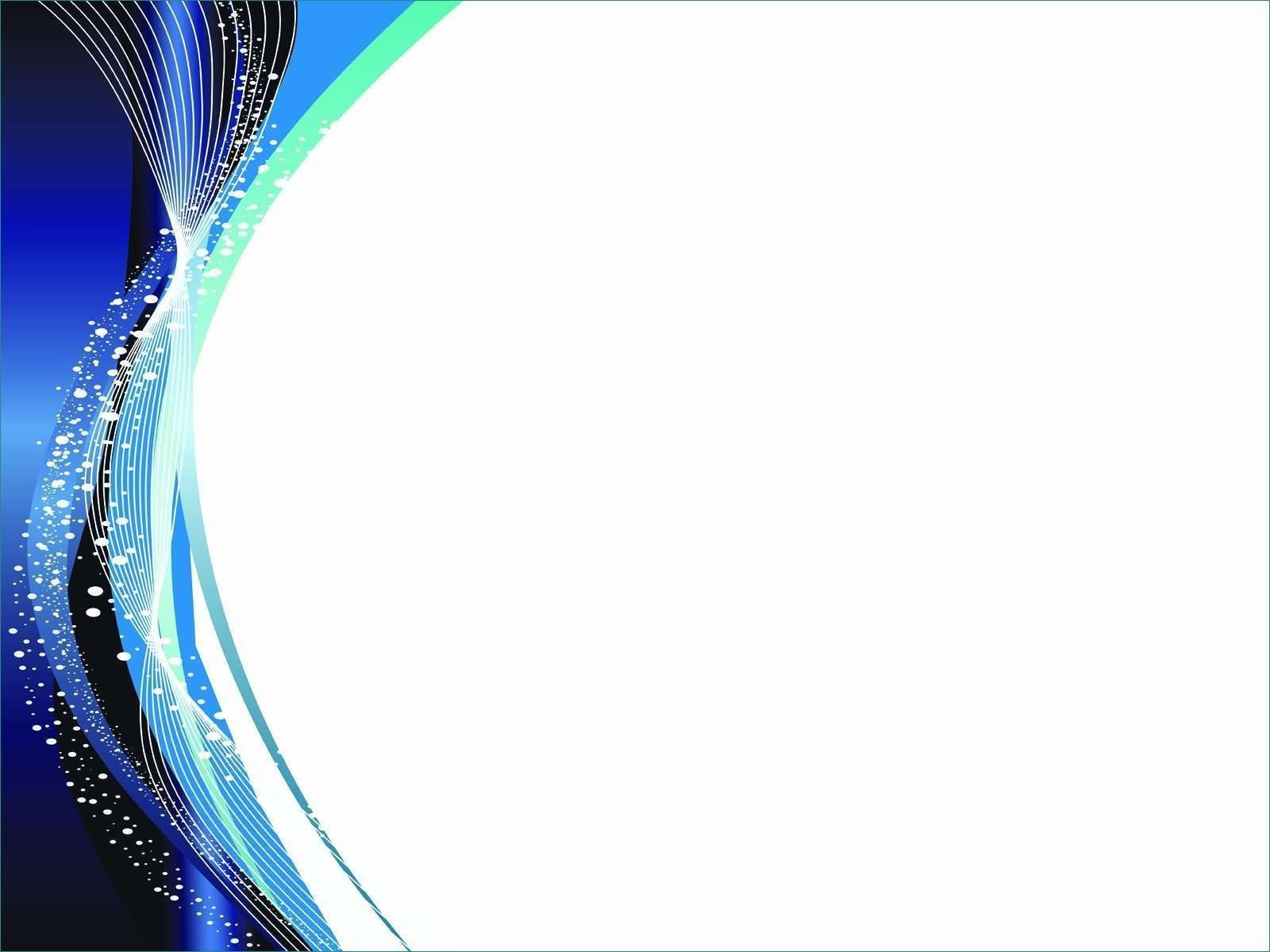 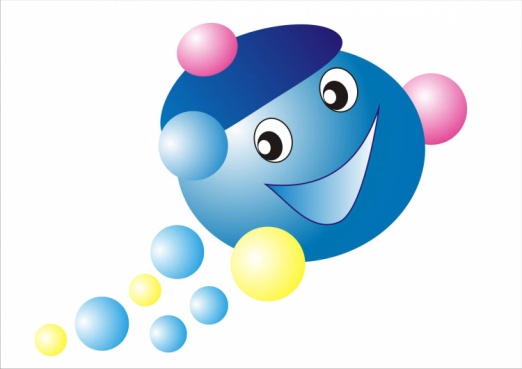 Управління освіти Первомайської міської ради
Звіт діяльності
 директора ДНз № 30 “краплинка”
Ядвічук І.В.
 за 2021-2022 н.р.
м. Первомайськ
2022 рік
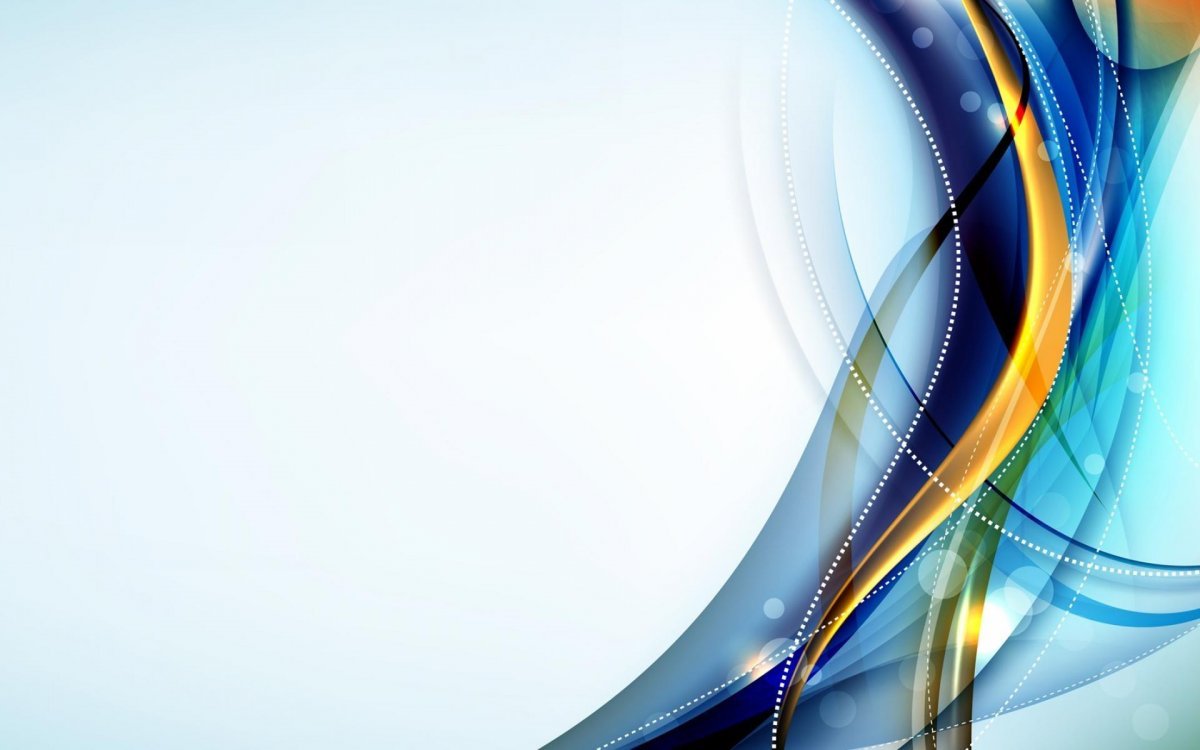 ОСВІТНІЙ РІВЕНЬ ПЕДАГОГІВ
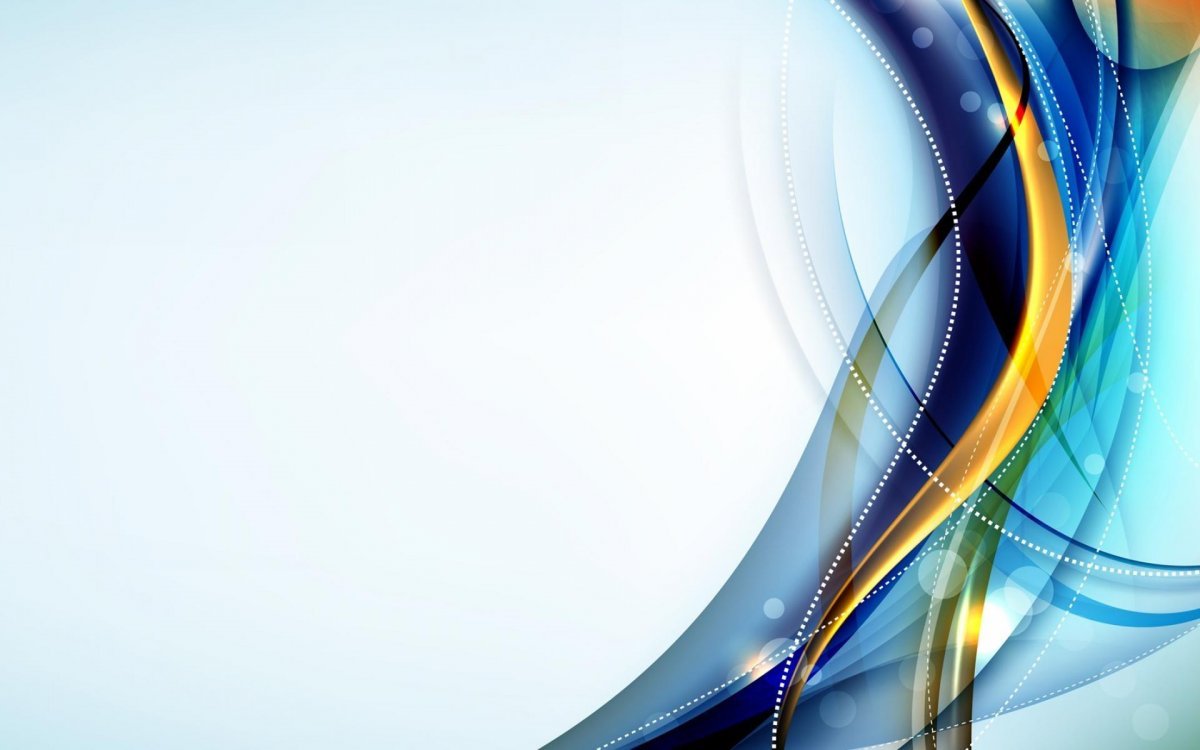 КВАЛІФІКАЦІЙНИЙ РІВЕНЬ ПЕДАГОГІВ ДНЗ №30
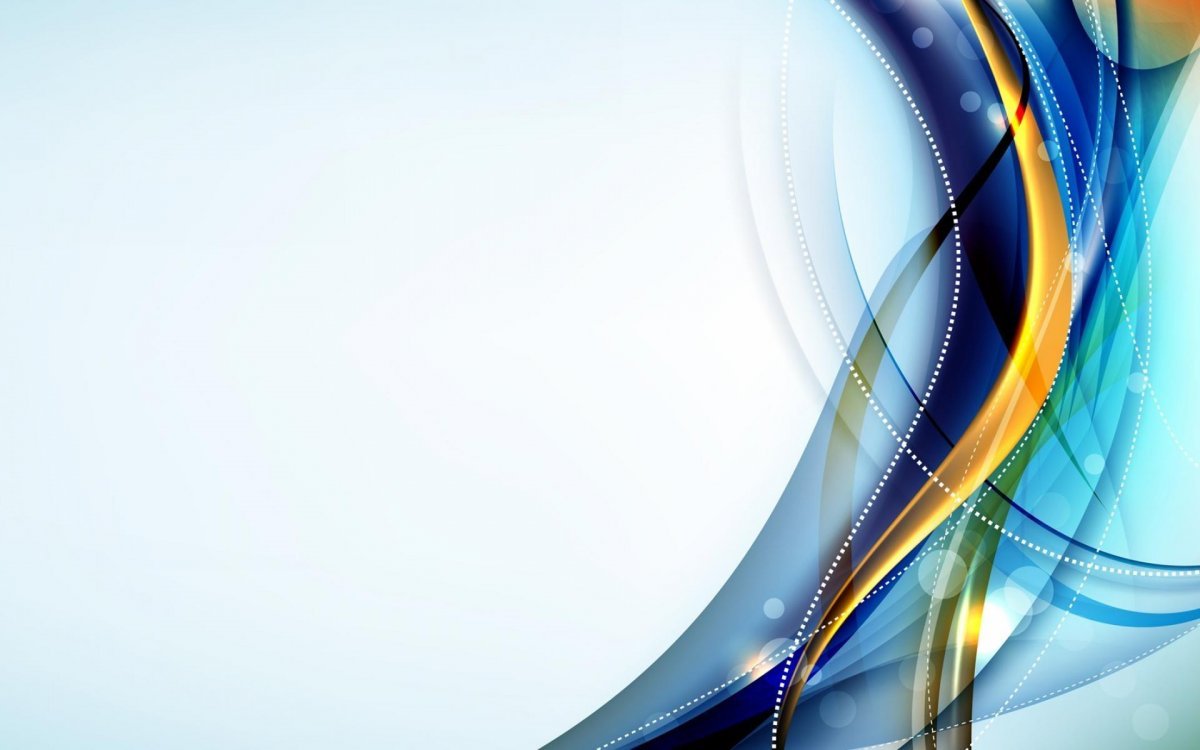 Друк практичних наробок педагогів ДНЗ № 30 у фахових періодичних виданнях
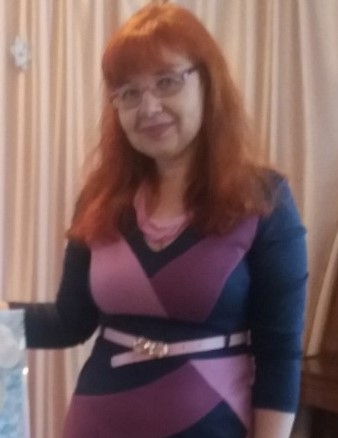 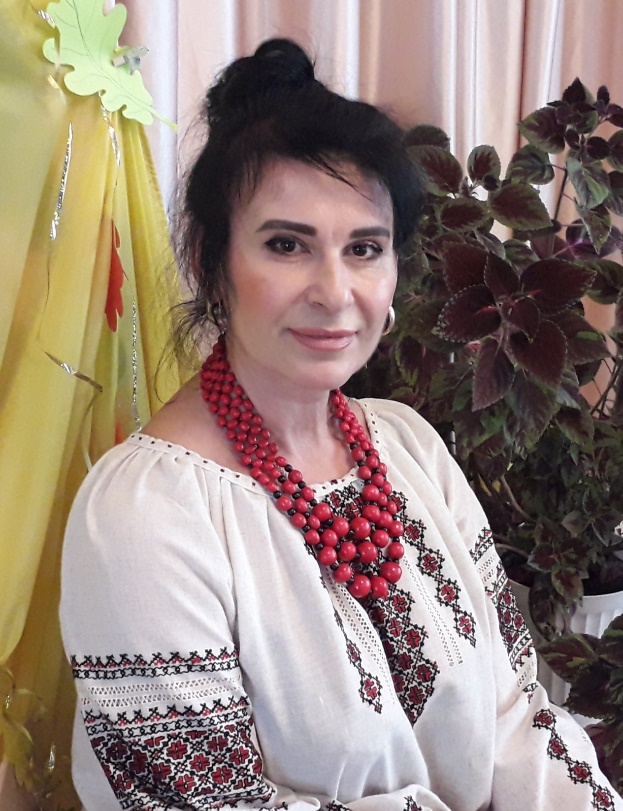 БВДС №12, 2021,  
«Музична веселка» з дітьми старшого дошкільного віку Скляні звуки. «Подорож із  Сніжинкою»
БВДС «Екскурсія до української світлиці» 2021р
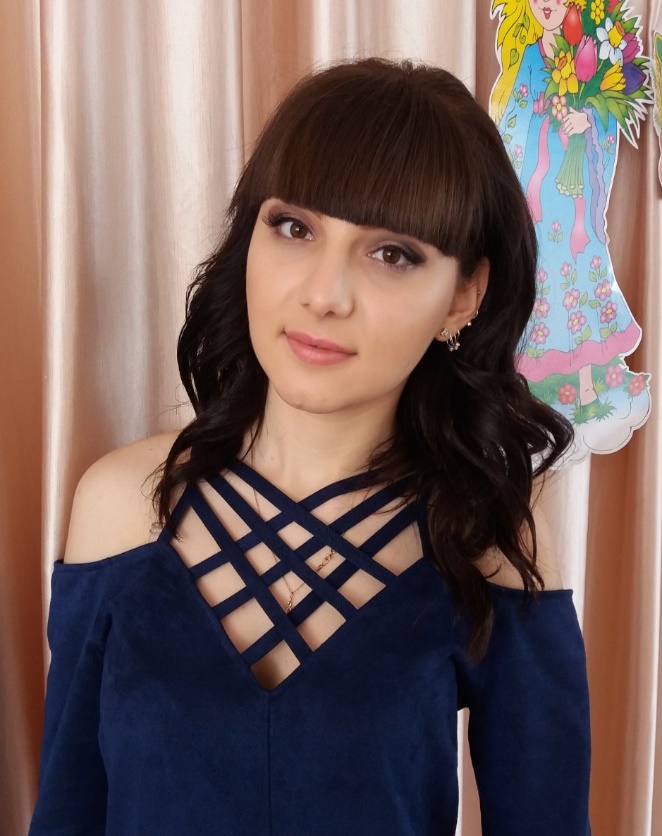 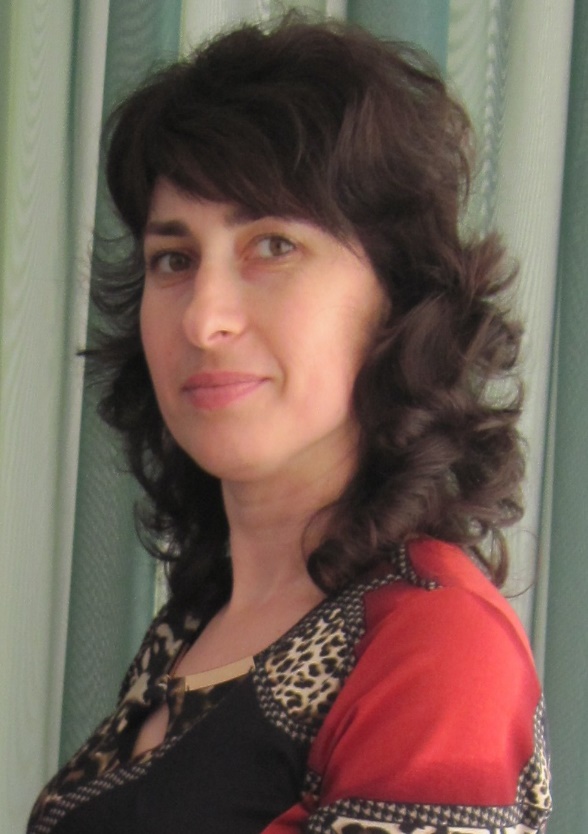 «Ось цибулька для салату, вітамінами багата» Інтегроване заняття  для дітей молодшої групи. Палітра педагога №3-4. 2022
заняття з конструювання «Подорож до Савани» БВДС №3 2021
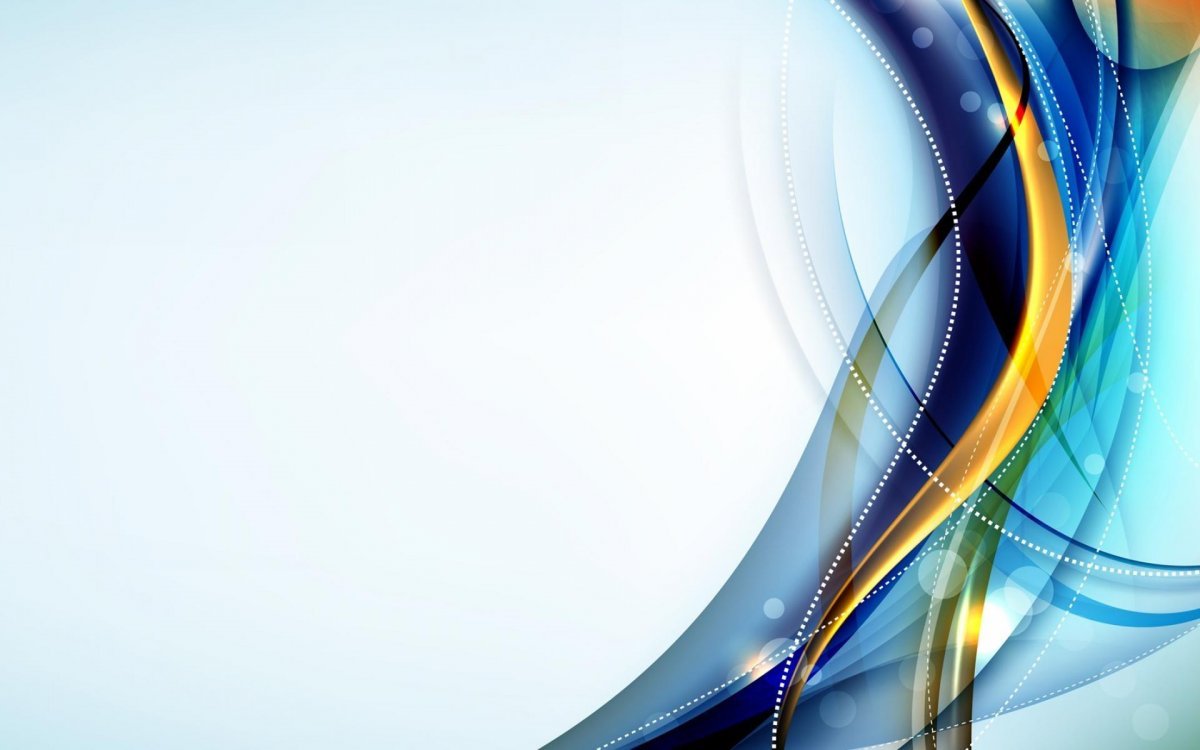 Відкриті перегляди   в рамках розгляду пріоритетних завдань
«Сучасні підходи до співпраці дошкільного закладу з родинами вихованців під час формування життєвих компетенції у дітей».
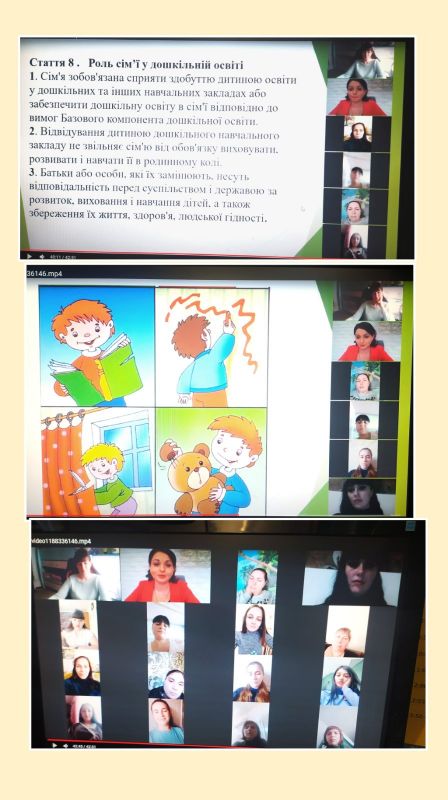 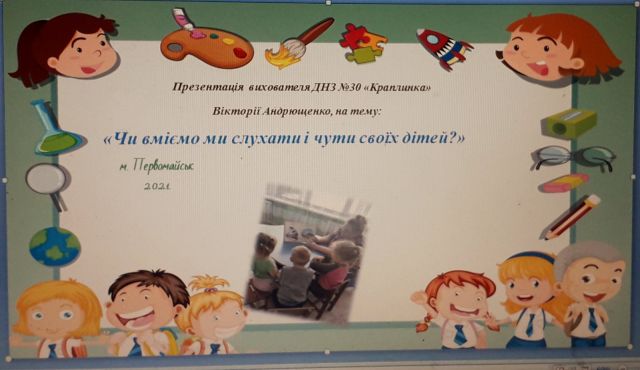 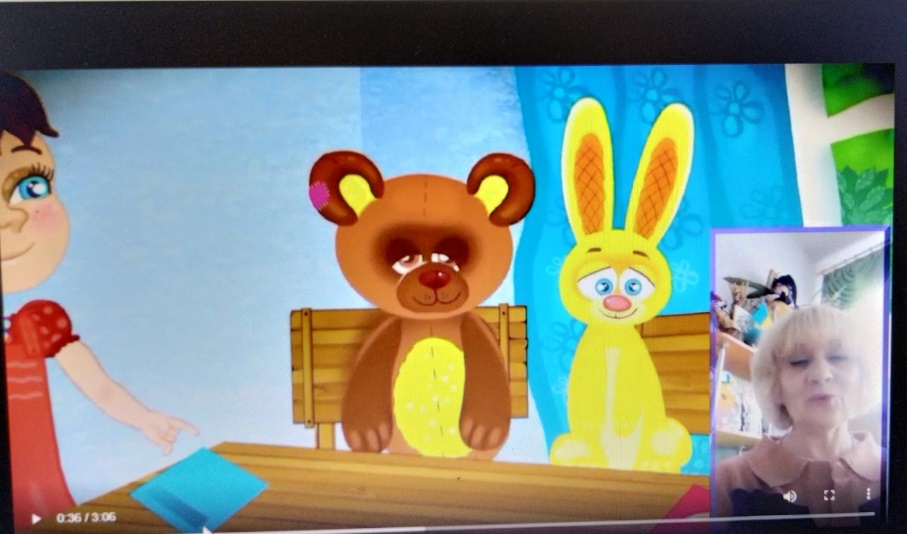 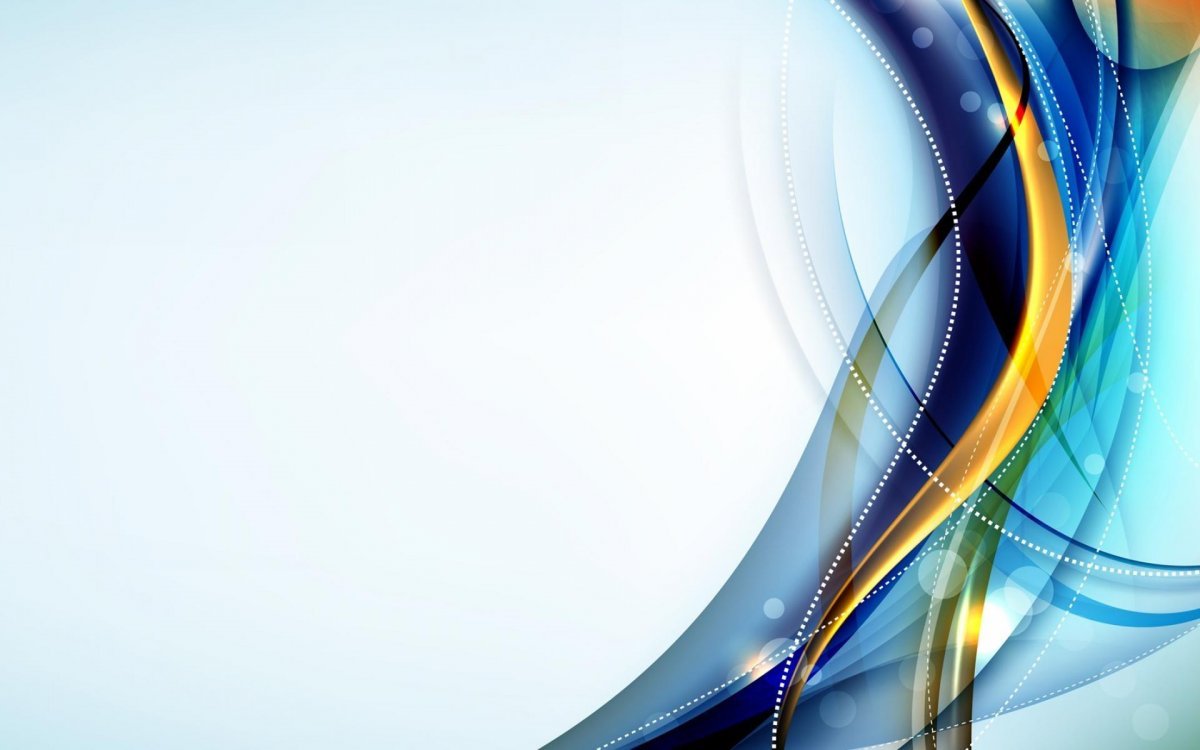 Підвищення фахового рівня педагогів під час інтерактивних форм роботи під керівництвом вихователя-методиста Шарапа В.Д.
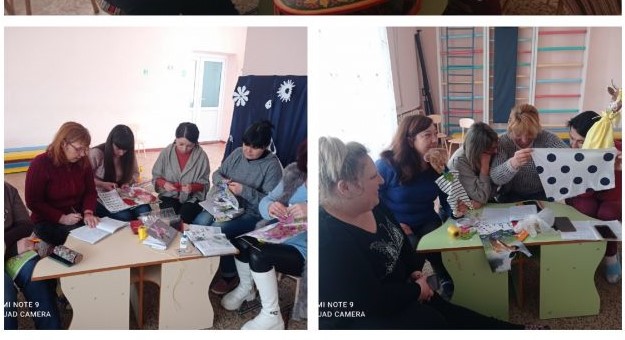 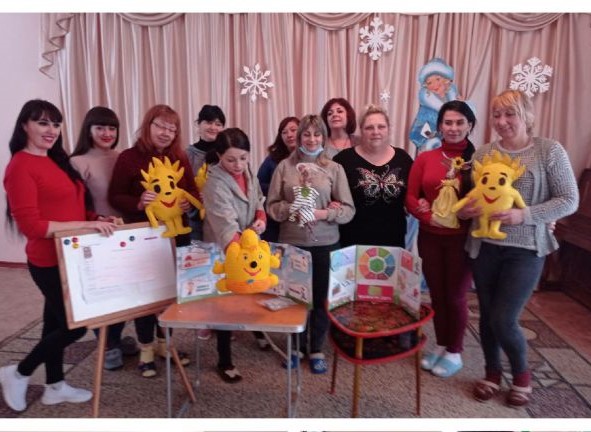 Інтерактивний практикум «Формування  економічно й соціально доцільної поведінки дошкільників в контексті освіти для сталого розвитку»,  вихователі мали змогу обмінятись досвідом та отримати рекомендації,  щодо основних завдань, форм та методів соціально – економічного виховання дошкільників
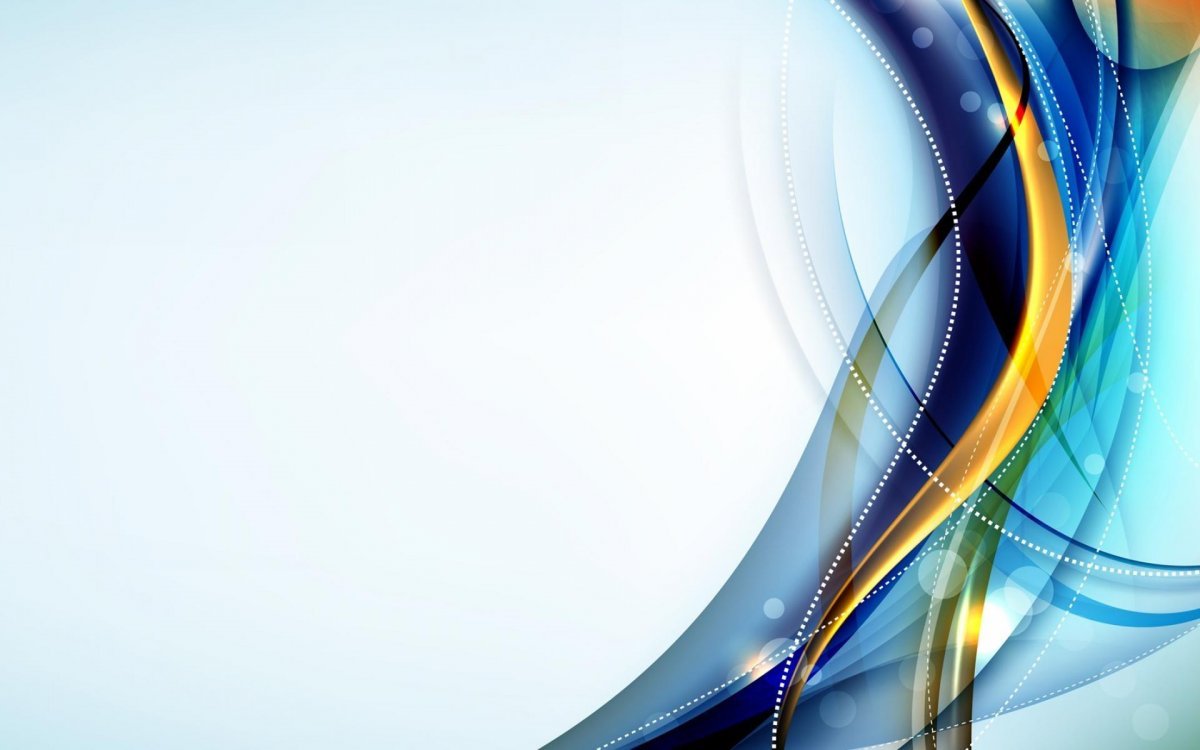 Педмайстерня «Формула успіху» вихователя Марії Лешковят, на тему «Як стати крутими батьками?». Досвідчений вихователь презентувала  колегам  досвід роботи з батьками, спрямувала увагу учасників зустрічі на важливість та пріоритетність родинного виховання, встановлення особистості дитини дошкільного віку.
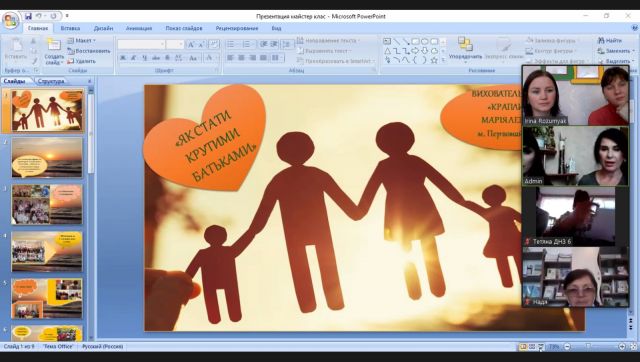 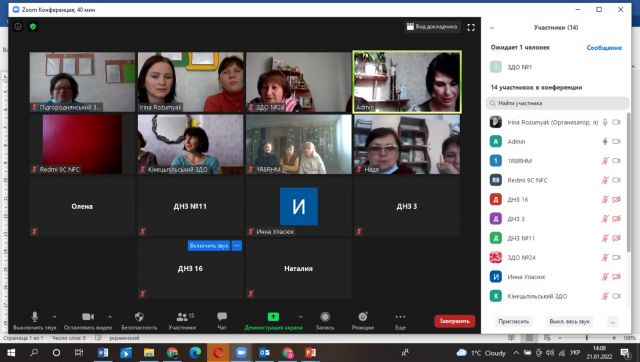 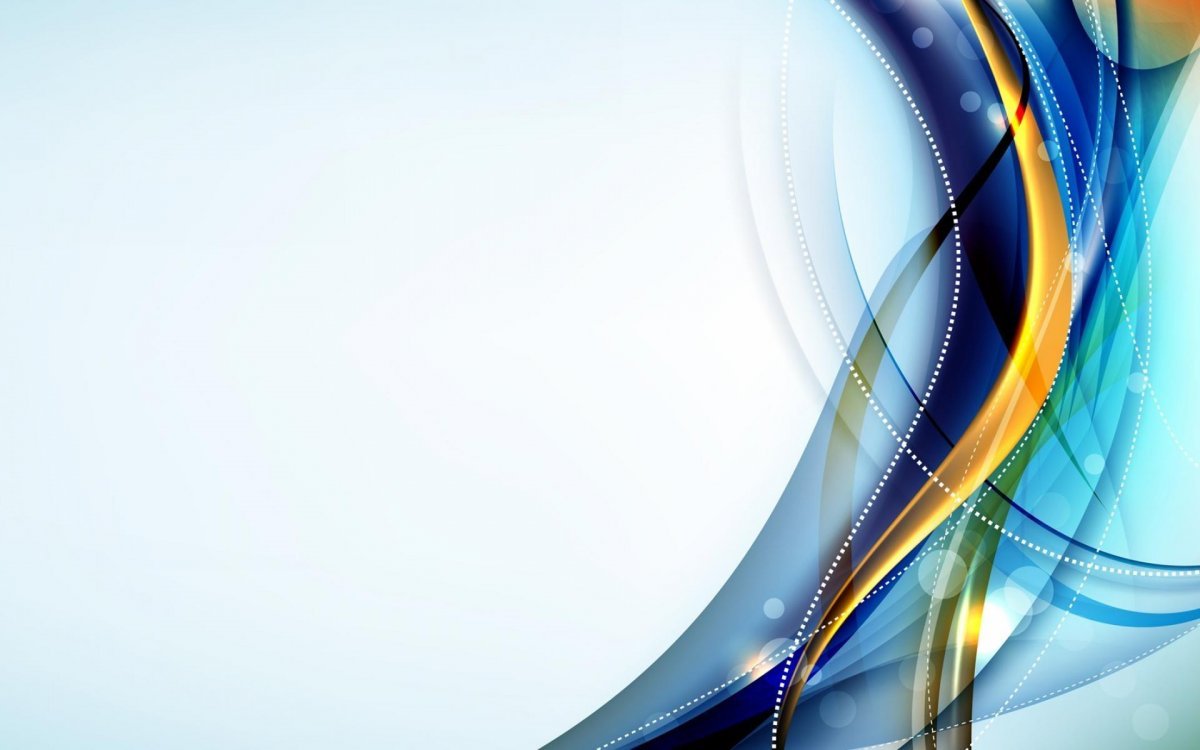 Семінар-практикум, тренінги з педагогами ДНЗ №30 
(пр. психолог Бабенко А.В.)
Практичний психолог Бабенко А.В., ознайомлювала вихователів з прийомами самоконтролю та саморегуляції, усвідомлення своєї життєвої позиції, формування ефективних комунікативних вмінь під час спілкування.
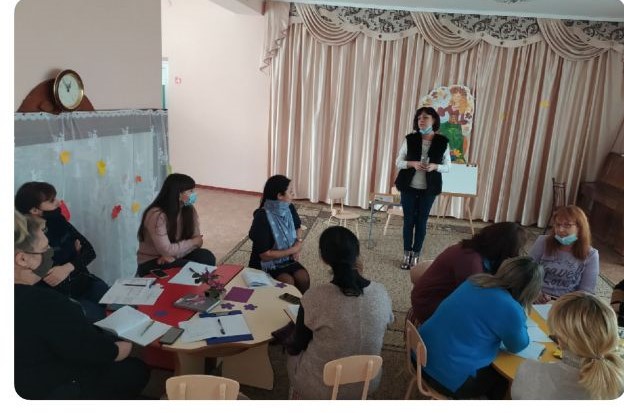 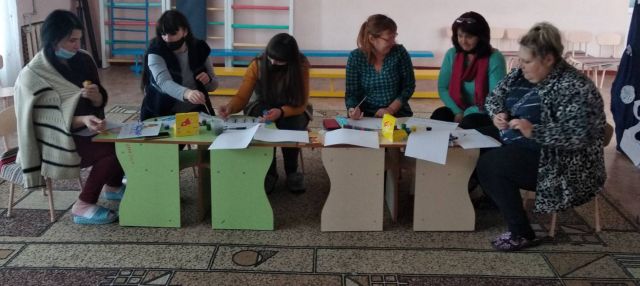 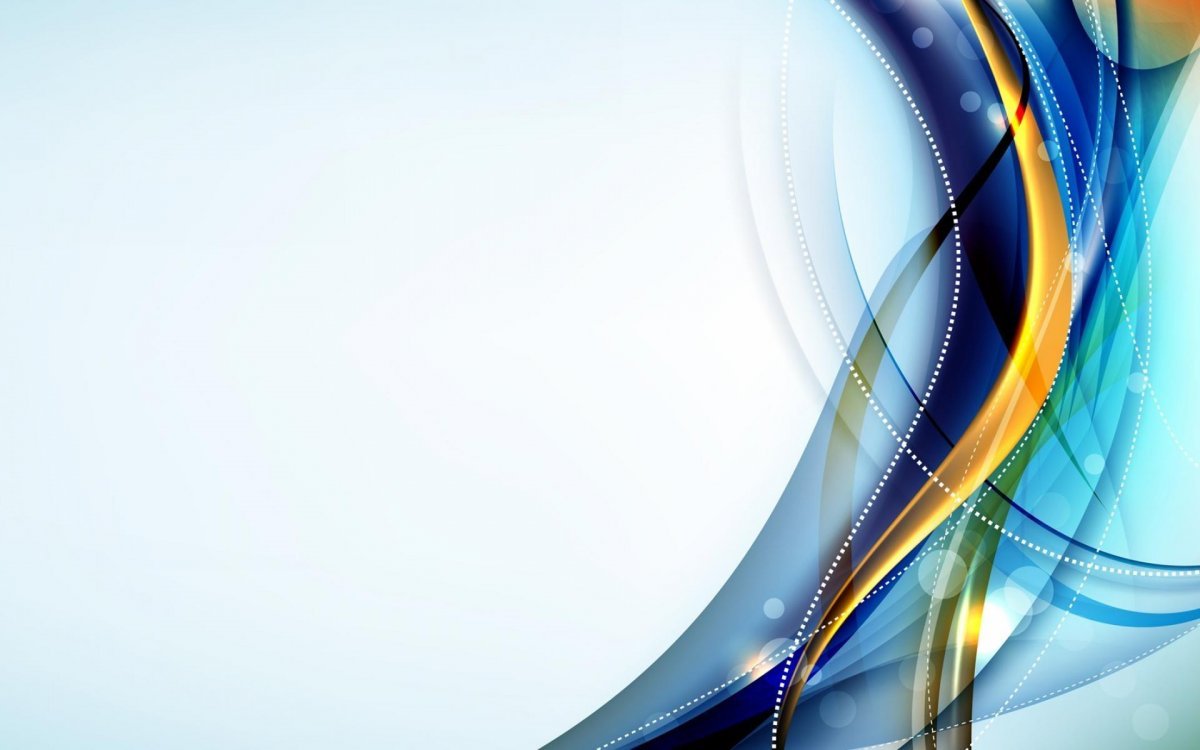 Інформація про рівень ЗУН дітей  молодших А,Б груп
ДНЗ № 30 за І півріччя 2021-2022 н.р. за програмою «Дитина»
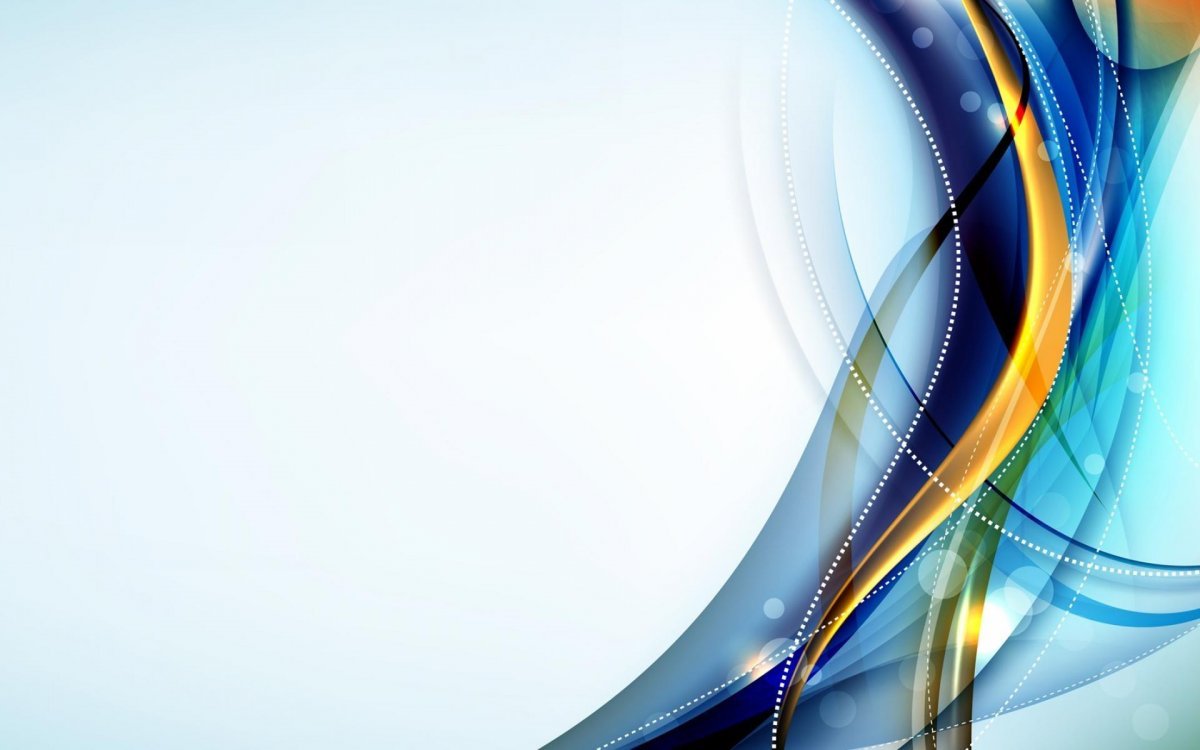 Інформація про рівень ЗУН дітей  середніх А,Б груп
ДНЗ № 30 за І півріччя 2021-2022 н.р. за програмою «Дитина»
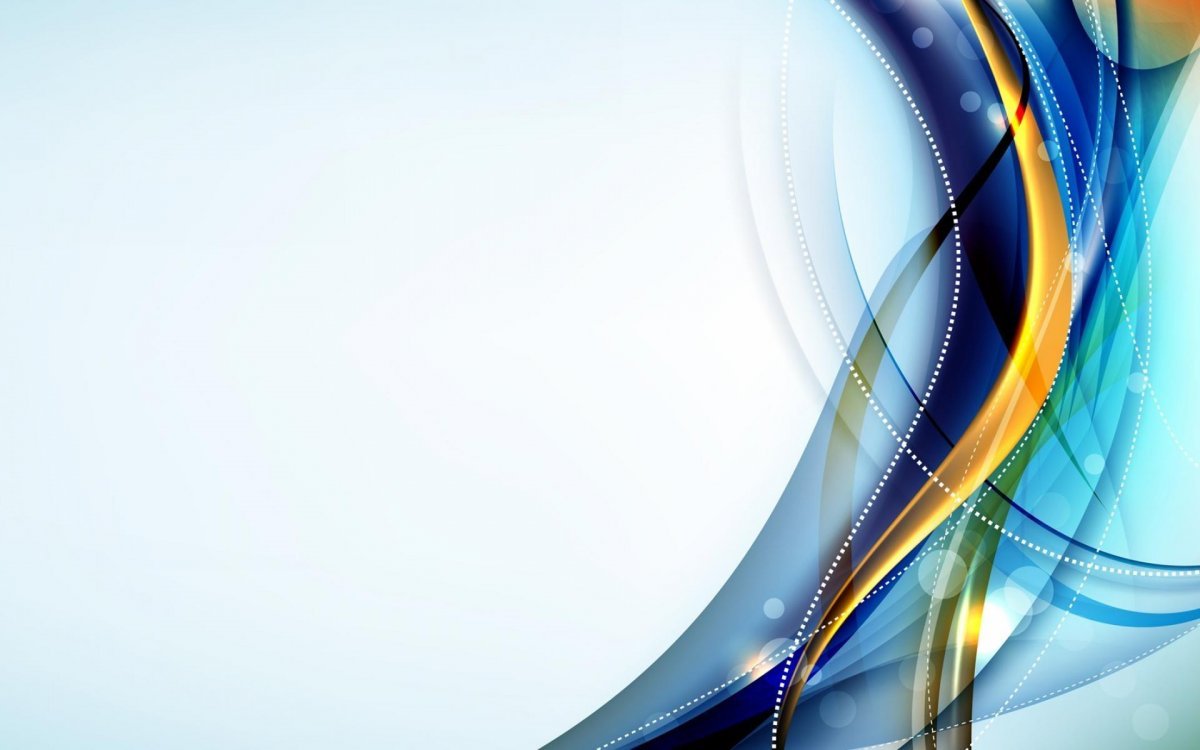 Інформація про рівень ЗУН дітей  старших А,Б груп
ДНЗ № 30 за І півріччя 2021-2022 н.р. за програмою «Дитина»
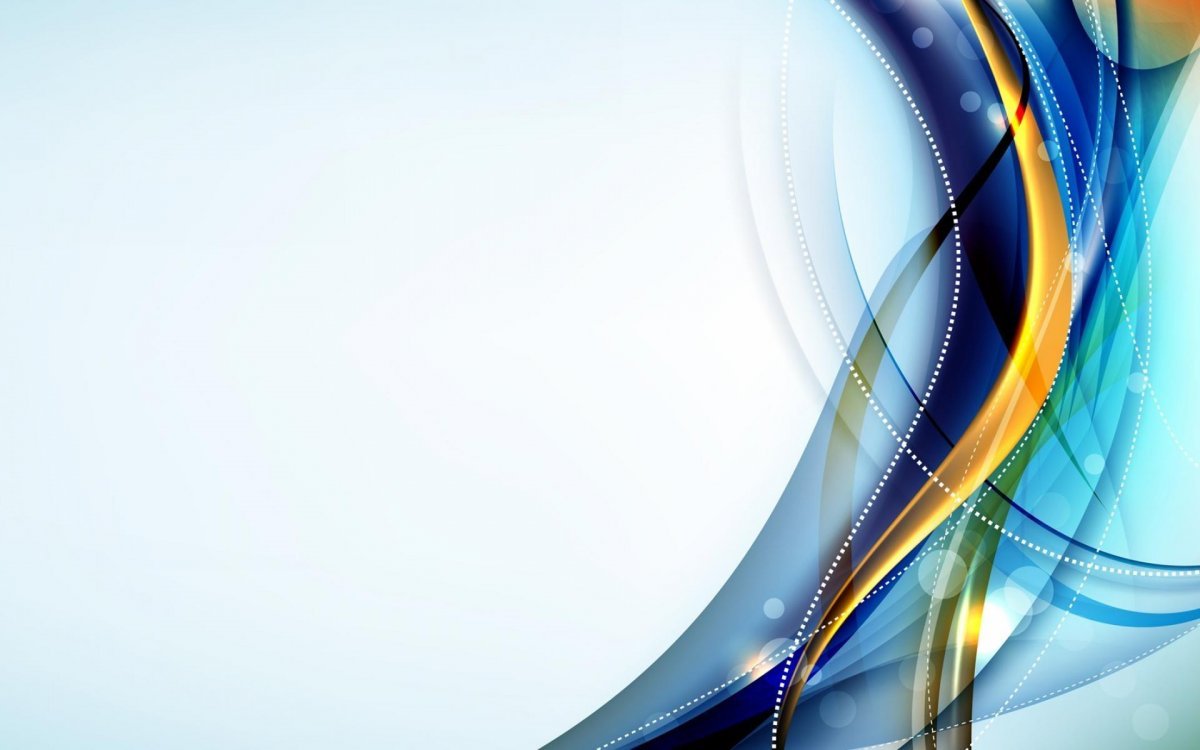 Інформація 
про здійснені заходи по підготовці ДНЗ № 30 
до нового 2021/2022 навчального року
Всього  :   56 978  грн 52 коп.
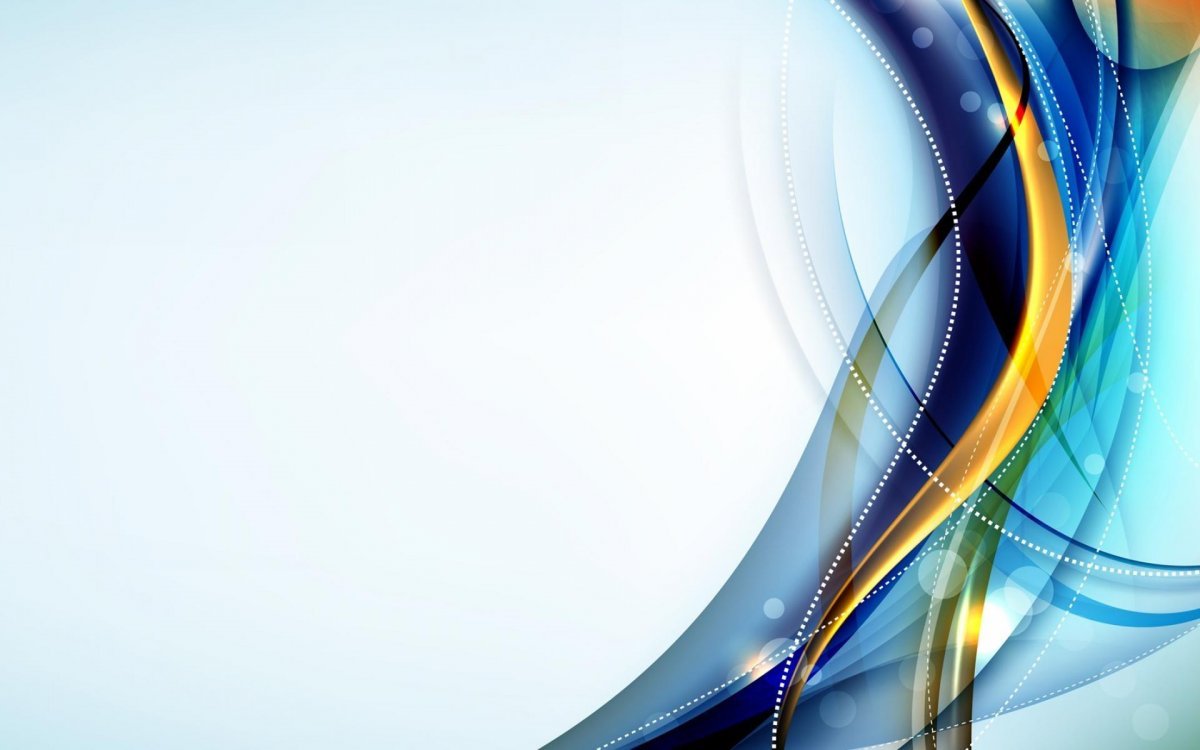 Підготовка закладу до 2022-2023 навчального року
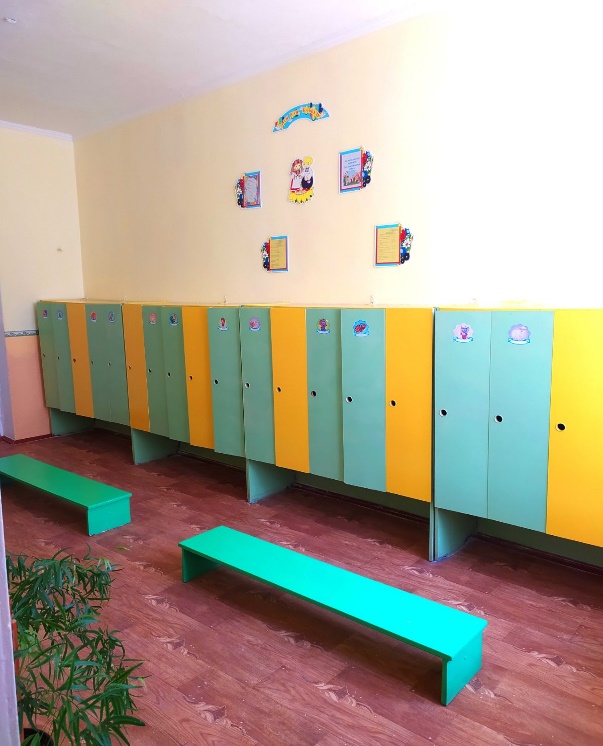 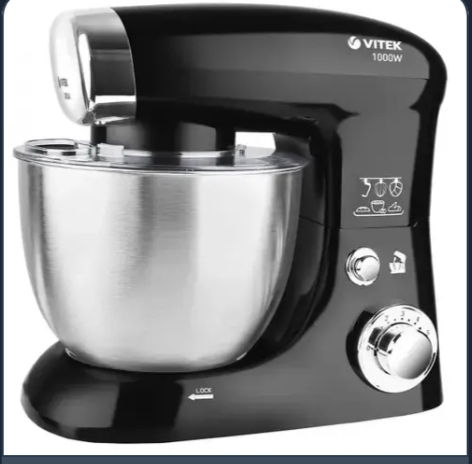 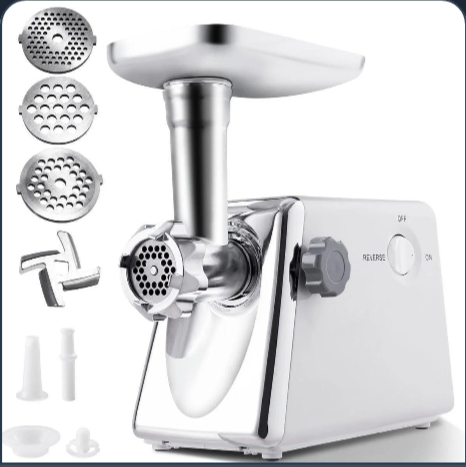 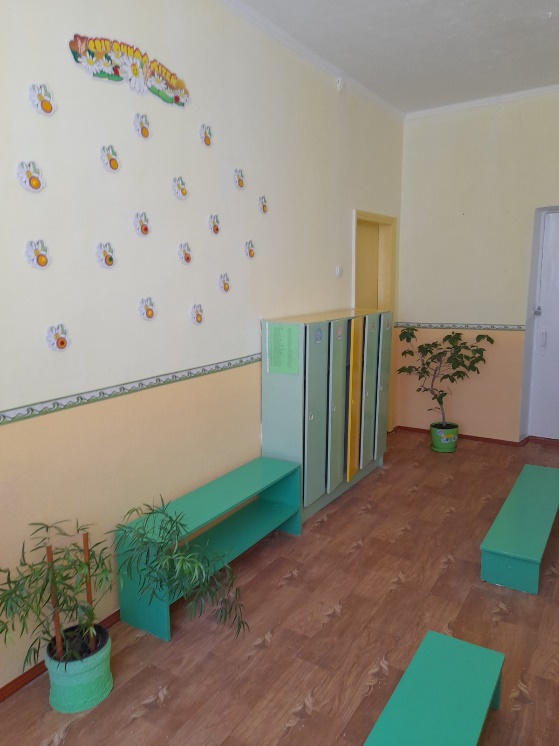 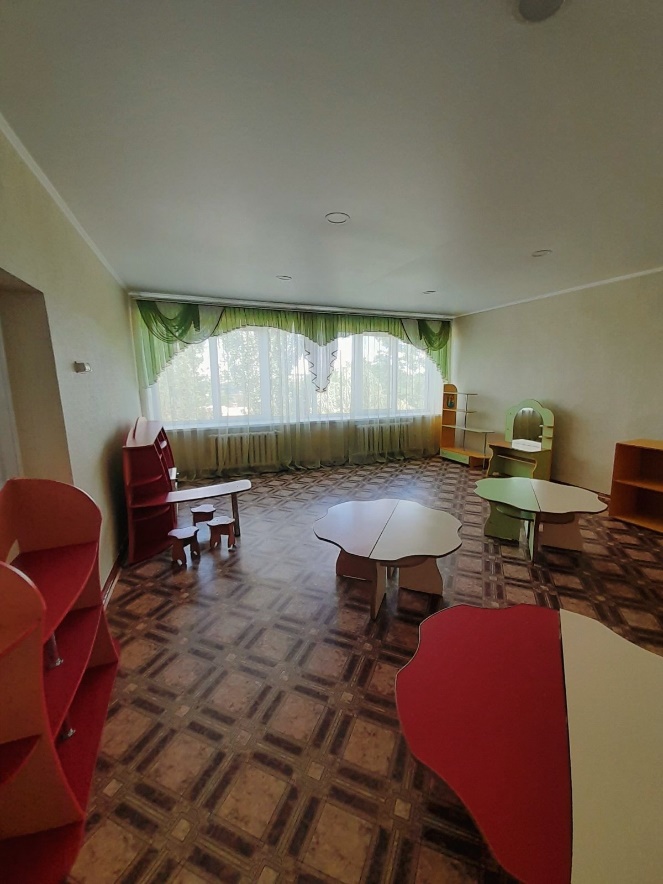 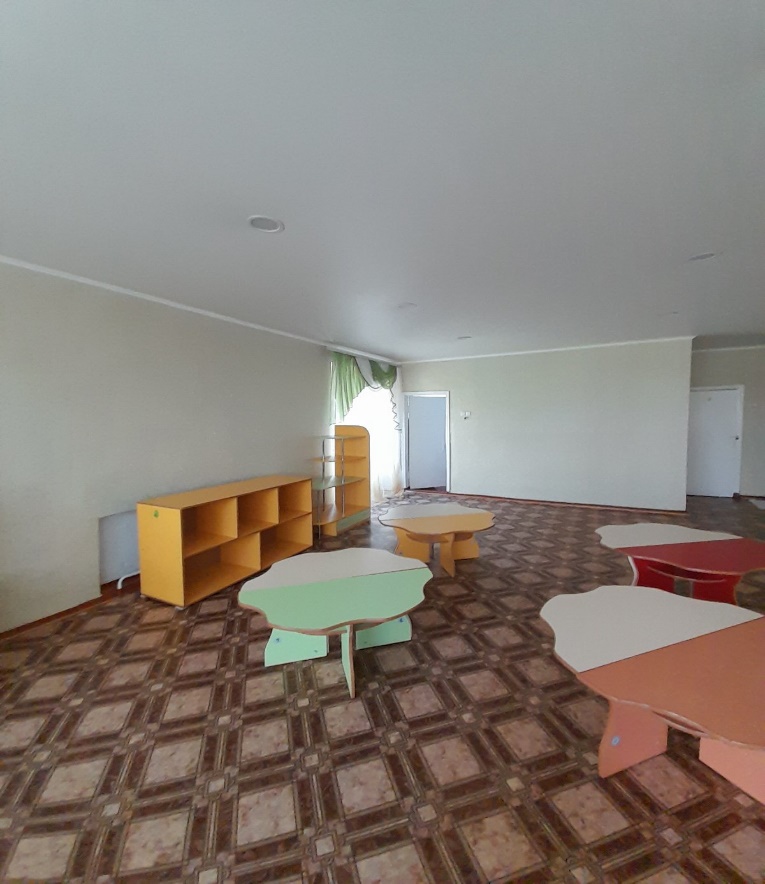 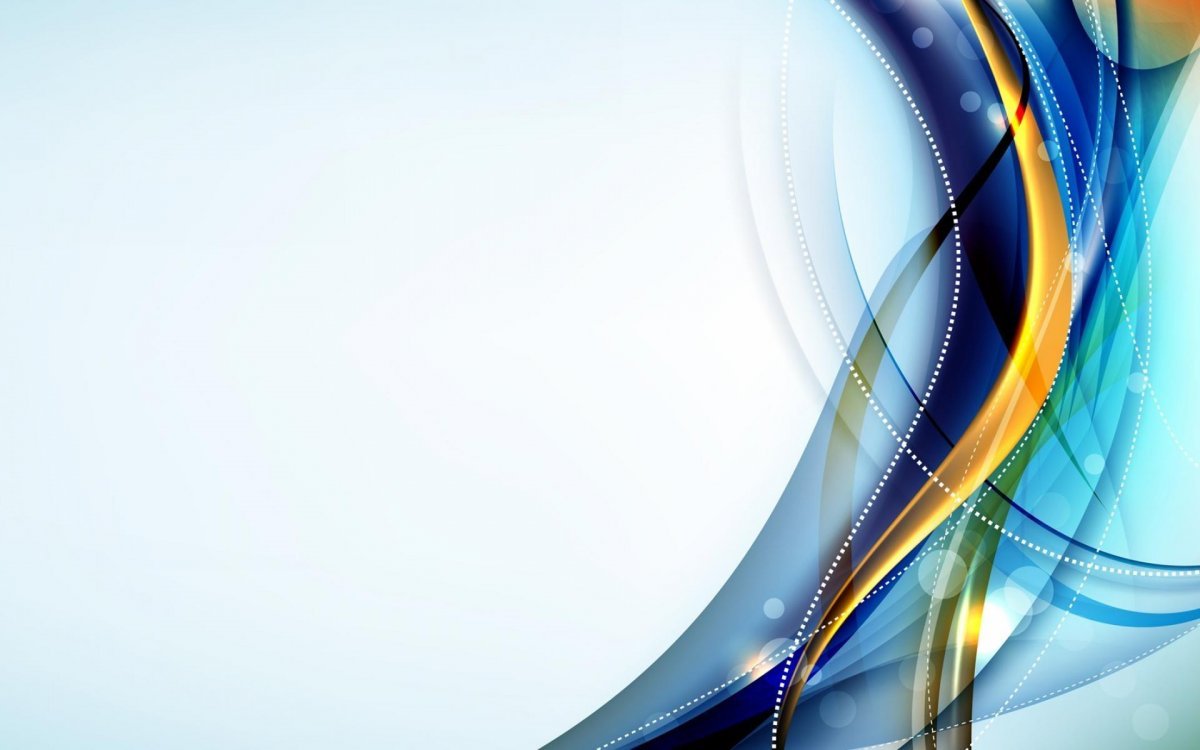 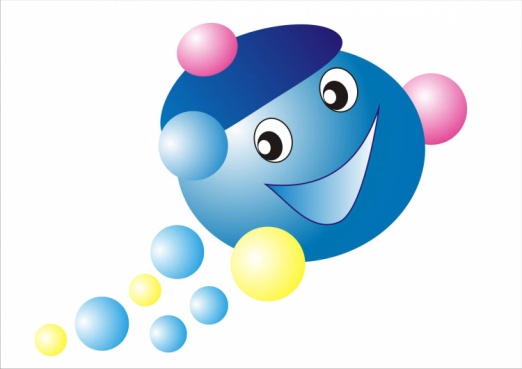 ДЯКУЮ ЗА УВАГУ!